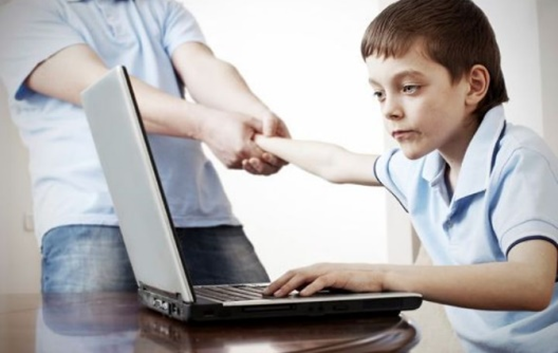 Родители и дети .    Зависимость от гаджетов
[Speaker Notes: Оригинальные шаблоны для презентаций: https://presentation-creation.ru/powerpoint-templates.html 
Бесплатно и без регистрации.]
Барткова Наталья Васильевна
Педагог-психолог 
специалист по детско-родительским отношениям ГБОУ Центра «ЛИРА»
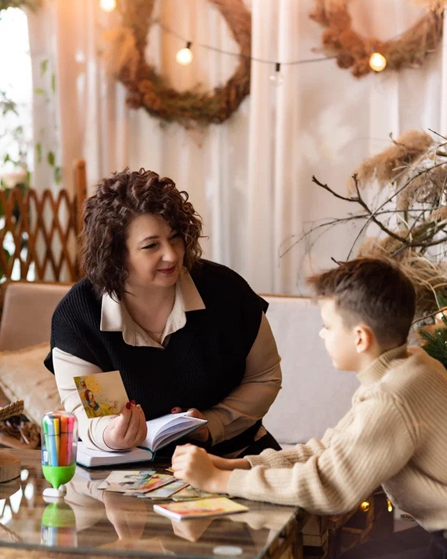 https://vk.com/id504146475
https://t.me/psycholog_online_KMV
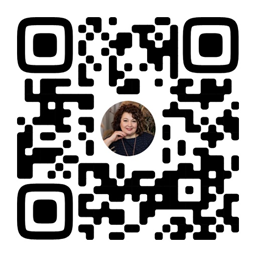 Цифровое поколение – это дети, которые изучают и исследуют мир с помощью цифровых технологий!Согласно исследованиям, треть современных детей умеет пользоваться планшетом, не научившись ходить и говорить.
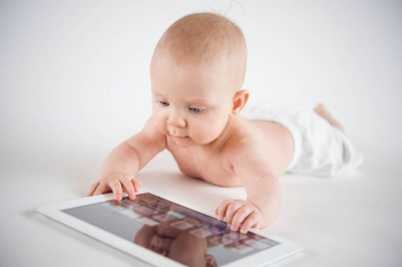 Плюсы и минусы гаджетов
ГАДЖЕТЫ И ДОФАМИН (ГАРМОН УДОВОЛЬСТВИЯ):Вырабатывается в больших количествах во время позитивного, по субъективному представлению человека, опыта.Развлечения, доступные при помощи этих девайсов (когда мы ставим лайки, выкладываем посты, играем или что-то смотрим в интернете), стимулируют выброс дофамина, поэтому происходит формирование зависимости.В следующий раз требуется ещё большая стимуляция, чтобы добиться поставленной цели, тк снижается чувствительность. Так возникает зависимость.При работе с зависимостью важно  заменить удовольствие от девайсов на что-то другое.
Причины возникновения зависимости в подростковом возрасте:
Погружение в фантастический мир из-за перспектив стать успешным значительно больше.
Реализация детских желаний (приобретение геройских умений, титулов, доспехов,приключения).
Интерактивное взаимодействие с единомышленниками.
Появление чувства значимости и необходимости в виртуальном мире.
Выплескивание отрицательной энергии.
Соревновательный дух никак не даёт возможность закончить
 игру.
Повышение самооценки, когда ставят лайки и пишут комментарии.
Выброс гормона удовольствия (дофамина).
Что делать, чтобы гаджеты остались увлечением?
Цель  осознанное время в интернете у детей и взрослых.Если родитель подвисает в гаджетах, то ребёнок также будет зависим.Живите по закону «Начни с себя»
Полезная литература:
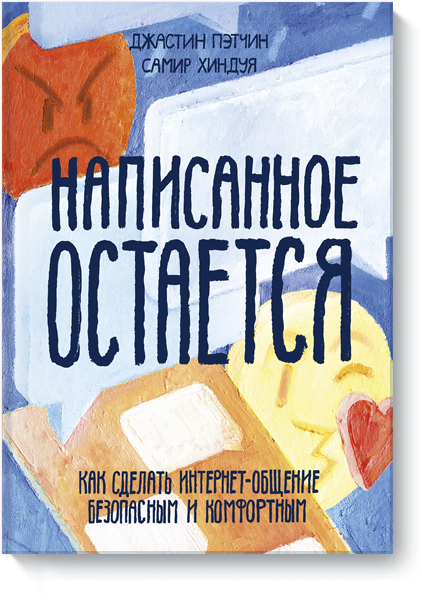 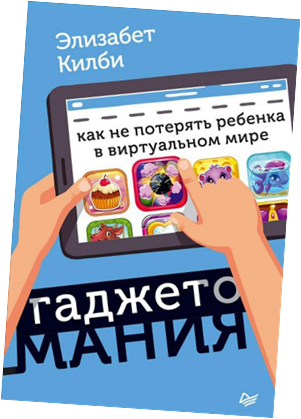 Наши контакты
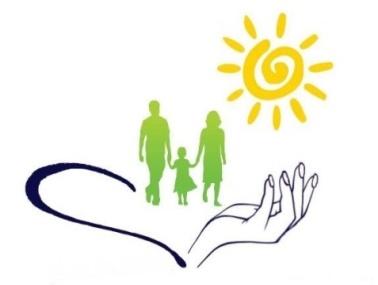 Мы в социальных сетях
https://ok.ru/profile/586009016213
 
https://t.me/centrlira 

https://vk.com/id758596875
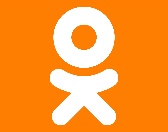 ГБОУ Центр психолого-педагогической , медицинской и социальной помощи «ЛИРА» г. Георгиевска ул. Московская 24, 
8 (87951)2-92-04
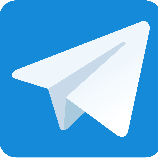 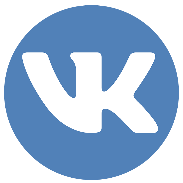